CSC271 Database Systems
Lecture # 15
Summary: Previous Lecture
SQL Identifier and data types
Integrity Enhancement Feature
Required Data, Domain Constraint
Entity Integrity , Referential Integrity
Referential Integrity
Delete/Update rules can be specified

FOREIGN KEY (staffNo) REFERENCES Staff ON DELETE SET NULL
FOREIGN KEY (ownerNo) REFERENCES PrivateOwner ON UPDATE CASCADE
General Constraints
Updates to tables may be constrained by enterprise rules governing the real-world transactions that are represented by the updates.

For example, DreamHome may have a rule that prevents a member of staff from managing more than 100 properties at the same time.
 
The ISO standard allows general constraints to be specified using the CHECK and UNIQUE clauses of the CREATE and ALTER TABLE statements and the CREATE ASSERTION statement.
General Constraints
The CREATE ASSERTION statement is an integrity constraint that is not directly linked with a table definition. 
The format of the statement is:
CREATE ASSERTION AssertionName
CHECK (searchCondition)
When a general constraint involves more than one table, it may be preferable to use an ASSERTION rather than duplicate the check in each table.
General Constraints
For example, to define the general constraint that prevents a member of staff from managing more than 100 properties at the same time, we could write:

	CREATE ASSERTION StaffNotHandlingTooMuch
	CHECK (NOT EXISTS (SELECT staffNo
				FROM PropertyForRent
				GROUP BY staffNo
				HAVING COUNT(*) > 100))
Data Definition
SQL Data Definition Language (DDL) allows database objects such as schemas, domains, tables, views, and indexes to be created and destroyed.
The main SQL DDLstatements are:
		CREATE SCHEMA 			DROP SCHEMA
		CREATE /ALTER DOMAIN 	DROP DOMAIN
		CREATE /ALTER TABLE 		DROP TABLE

Main DBMSs also provide
		CREATE VIEW 		DROP VIEW
Creating a Database
The process of creating a database differs significantly from product to product.
In multi-user systems, the authority to create a database is usually reserved for the DBA.
In a single-user system, a default database may be established when the system is installed and configured and others can be created by the user as and when required.
The ISO standard does not specify how databases are created, and each dialect generally has a different approach.
Creating a Database
According to the ISO standard, relations and other database objects exist in an environment.
Each environment consists of one or more catalogs, and each catalog consists of a set of schemas.
A schema is a named collection of database objects that are in some way related to one another (all the objects in the database are described in one schema or another)
The objects in a schema can be tables, views, domains, assertions and all the objects in a schema have the same owner.
Creating a Database
The schema can be defined/created as follows
	CREATE SCHEMA [Name | AUTHORIZATION CreatorIdentifier]
	CREATE SCHEMA SqlTests AUTHORIZATION Smith;

The schema can be destroyed as follows
	DROP SCHEMA Name [RESTRICT | CASCADE]
With RESTRICT default schema must be empty or operations fails
With CASCADE the operation cascades to drop all objects associated with the schema. If any of these drop operations fail, the DROP SCHEMA fails
CREATE Table
CREATE TABLE TableName
	{(columName dataType [NOT NULL] [UNIQUE]
	[DEFAULT defaultOption] [CHECK (searchCondition)] [, . . . ]}
	[PRIMARY KEY (listOfColumns),]
	{[UNIQUE (listOfColumns)] [, . . . ]}
	{[FOREIGN KEY (listOfForeignKeyColumns)
	REFERENCES ParentTableName [(listOfCandidateKeyColumns)]
	[MATCH {PARTIAL | FULL}
	[ON UPDATE referentialAction]
	[ON DELETE referentialAction]] [, . . . ]}
	{[CHECK (searchCondition)] [, . . . ]})
Example 6.1
CREATE DOMAIN OwnerNumber AS VARCHAR(5)
	CHECK (VALUE IN (SELECT ownerNo FROM PrivateOwner));
	CREATE DOMAIN PropertyType AS CHAR(1)
	CHECK(VALUE IN ('FLAT' , 'HOUSE’));
	CREATE DOMAIN PropertyRooms AS SMALLINT;
	CHECK(VALUE BETWEEN 1 AND 15);
	CREATE DOMAIN PropertyRent AS DECIMAL(6,2)
	CHECK(VALUE BETWEEN 0 AND 9999.99);
Example 6.1
CREATE TABLE PropertyForRent(
	propertyNo PropertyNumber NOT NULL,
	rooms PropertyRooms NOT NULL DEFAULT 4,
	rent PropertyRent NOT NULL DEFAULT 600,
	ownerNo OwnerNumber NOT NULL,
	staffNo StaffNumber
	CONSTRAINT StaffNotHandlingTooMuch
	branchNo  BranchNumber  NOT NULL,
	PRIMARY KEY (propertyNo),
	FOREIGN KEY (staffNo) REFERENCES Staff
 	ON DELETE SET NULL ON UPDATE CASCADE….);
ALTER Table
The definition of the ALTER TABLE statement in the ISO standard consists of six options to:
Add a new column to a table
Drop a column from a table
Add a new table constraint
Drop a table constraint
Set a default for a column
Drop a default for a column
ALTER Table
The basic format of the statement is:
	ALTER TABLE TableName
	[ADD [COLUMN] columnName dataType [NOT NULL]
	 [UNIQUE]
	[DEFAULT defaultOption] [CHECK (searchCondition)]]
	[DROP [COLUMN] columnName [RESTRICT | CASCADE]]
	[ADD [CONSTRAINT [ConstraintName]] 
	tableConstraintDefinition]
	[DROP CONSTRAINT ConstraintName [RESTRICT | CASCADE]]
	[ALTER [COLUMN] SET DEFAULT defaultOption]
	[ALTER [COLUMN] DROP DEFAULT]
Example 6.2(a)
Change the Staff table by removing the default of ‘Assistant’ for the position column and setting the default for the sex column to female (‘F’).
ALTER TABLE Staff
ALTER position DROP DEFAULT;
ALTER TABLE Staff
ALTER sex SET DEFAULT ‘F’;
Example 6.2(b)
Change the PropertyForRent table by removing the constraint that staff are not allowed to handle more than 100 properties at a time. Change the Client table by adding a new column representing the preferred number of rooms.

ALTER TABLE PropertyForRent
DROP CONSTRAINT StaffNotHandlingTooMuch;
ALTER TABLE Client
ADD prefNoRooms PropertyRooms;
DROP TABLE
DROP TABLE statement has the following format
	DROP TABLE TableName [RESTRICT | CASCADE]
For example, to remove the PropertyForRent table
	DROP TABLE PropertyForRent;
Removes named tables and all rows within it.
With RESTRICT, if there are any other objects that depend for their existence upon the continued existence of the table to be dropped.
With CASCADE, SQL drops all dependent objects (and objects dependent on these objects)
CREATE INDEX
An index is a structure that provides accelerated access to the rows of a table based on the values of one or more columns
significantly improve the performance of a query.
Additional overhead
Indexes can be created only on base tables not on views
The creation of indexes in not standard SQL
		CREATE [UNIQUE] INDEX IndexName
		ON TableName (columnName [ASC | DESC] [, . . . ])
Example : INDEX
For Example , Create an Index
		CREATE UNIQUE INDEX StaffNoInd ON Staff (staffNo);
		CREATE UNIQUE INDEX PropertyNoInd ON 	PropertyForRent (propertyNo);

For Example , droping an index
			DROP INDEX RentInd;
VIEW
The dynamic result of one or more relational operations operating on the base relations to produce another relation.

A view is a virtual relation that does not necessarily exist in the database but can be produced upon request by a particular user, at the time of request.
View…
A view is defined as a query on one or more base tables or views
The DBMS stores the definition of the view in the database.
View resolution translate the request into an equivalent request against the source tables of the view and then perform the equivalent request.
view materialization, stores the view as a temporary table in the database and maintains the currency of the view as the underlying base tables are updated.
CREATE VIEW
The format of the CREATE VIEW statement is:
CREATE VIEW ViewName [(newColumnName [, . . . ])]
AS subselect [WITH [CASCADED | LOCAL] CHECK OPTION]
Can assign a name to each column in view
If a list of column names is specified, it must have the same number of items as the number of columns produced by the subselect.
If omitted each column takes the name of the corresponding column in the subselect statement.
CREATE VIEW
List must be specified if there is any ambiguity in the column name.
The subselect is known as the defining query.
WITH CHECK OPTION,ensures that if a row fails to satisfy the WHERE clause of the defining query it is not added to the underlying table.
Need SELECT privilege on all the tables referenced in the subselect and USAGE privilege on any domains used in referenced columns.
HORIZANTAL VIEW
Create a view so that the manager at branch B003 can see only the details for staff who work in his or her branch office.
A horizontal view restricts a user’s access to selected rows of one or more tables.
CREATE VIEW Manager3Staff
AS SELECT *
FROM Staff
WHERE branchNo = ‘B003’;
HORIZANTAL VIEW
SELECT * FROM Manager3Staff;
VERTICAL VIEW
Create a view of the staff details at branch B003 that excludes salary (only for managers)

	CREATE VIEW Staff3
	AS SELECT staffNo, fName, lName, position, sex
	FROM Staff
	WHERE branchNo = ‘B003’;
	or
	CREATE VIEW Staff3
	AS SELECT staffNo, fName, lName, position, sex
	FROM Manager3Staff;
VERTICAL VIEW
SELECT * FROM Staff3
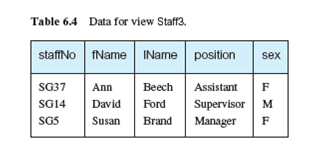 Grouped and Joined Views
Create a view of staff who manage properties for rent, which includes the branch number they work at, their staff number, and the number of properties they manage
	CREATE VIEW StaffPropCnt (branchNo, staffNo, cnt)
	AS SELECT s.branchNo, s.staffNo, COUNT(*)
	FROM Staff s, PropertyForRent p
	WHERE s.staffNo = p.staffNo (Join View)
	GROUP BY s.branchNo, s.staffNo; (Group View)

To simplify multitable queries
Grouped and Joined Views
SELECT * FROM StaffPropCnt
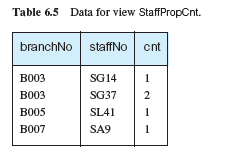 DROP VIEW
DROP VIEW ViewName [RESTRICT | CASCADE]

causes the definition of the view to be deleted from the database.

		DROP VIEW Manager3Staff;
DROP VIEW
With CASCADE all related depended objects are deleted;i.e. any views defined on view being dropped.

With RESTRICT if any other objects depend for their existence on the continued existence of the view being dropped, the command is rejected.
VIEW Resolution
To illustrate the process of view resolution, consider the following
    query that counts the number of properties managed by each member of staff at branch office B003. 

	SELECT staffNo, cnt
	FROM StaffPropCnt
	WHERE branchNo = ‘B003’
	ORDER BY staffNo;
VIEW Resolution Process
The view column name in the SELECT list are translated into their corresponding column names in the defining query.
		SELECT s.staffNo AS staffNo, COUNT(*) AS cnt
View names in the FROM clause are replaced with the corresponding FROM lists of the defining query:
		FROM Staff s, PropertyForRent p
VIEW Resolution Process
The WHERE clause from the user query is combined with the WHERE clause of the defining query using the logical operator AND
		WHERE s.staffNo = p.staffNo AND branchNo = 	‘B003’
The GROUP BY and HAVING clauses are copied from the defining query. 
		GROUP BY s.branchNo, s.staffNo
VIEW Resolution Process
Finally, the ORDER BY clause is copied from the user query with the view column name translated into the defining query column name:
		ORDER BY s.staffNo
The final merged query becomes:
		SELECT s.staffNo AS staffNo, COUNT(*) AS cnt
		FROM Staff s, PropertyForRent p
		WHERE s.staffNo = p.staffNo AND branchNo = ‘B003’
		GROUP BY s.branchNo, s.staffNo
		ORDER BY s.staffNo;
Restriction on VIEWS
SQL imposes several important restrictions on the creation and use of views,
If a column in the view is based on an aggregate function,
 then the column may appear only in SELECT and ORDER BY clauses of queries that access the view. 
column may not be used in a WHERE clause and may not be an argument to an aggregate function in any query based on the view.
Restriction on VIEWS
A grouped view may never be joined with a base table or a view. 
For example, the StaffPropCnt view is a grouped view, so that any attempt to join this view with another table or view fails.
Summary
Integrity Enhancement Feature
Referential Integrity, General Constraint
Data Definition
CREATE/ALTER/DROP Table
CREATE/DROP Index
VIEW
CREATE/DROP VIEW
VIEW Resolution and Restrictions